Államháztartási helyzetkép a háború árnyékában
Banai Péter Benő
Államháztartásért felelős államtitkár
2023.11.23.
A gazdasági felívelés évei 2013-2019
2
A túlzottdeficit-eljárás alól kikerülve a hiány 3% alatt tartása, az adósság csökkentése mellett a gazdasági szerkezet átalakítása, a növekedési potenciál emelése került előtérbe
3
Az államadósság és a hiány alakulása
(GDP%)
Forrás: Eurostat
2013-tól együtt tudtunk nőni a visegrádi országokkal
4
A GDP alakulása az EU országaiban
(év/év; %)
Forrás: Eurostat
Tartóssá vált felzárkózásunk a nyugat európai államok teljesítményéhez…
5
Relatív fejlettség
(vásárlóerő paritáson, GDP/fő)
Forrás: Eurostat
…és a magyar munkaerőpiac nemzetközi összevetésben kimagaslóan teljesített 2010 és 2019 között
6
Munkanélküliségi ráta az EU-ban 
(2019. IV. negyedév, 15-74 évesek, %))
Forrás: Eurostat
Foglalkoztatási ráta az EU-ban 
(2019. IV. negyedév, 15-64 évesek, %))
Forrás: Eurostat
Aktivitási ráta az EU-ban 
(2019. VI. negyedév, 15-64 évesek, %))
Forrás: Eurostat
Markáns lépésekre került sor a családpolitikában: a költségvetés hosszú távú fenntarthatóságát a polgári kormány demográfiai ösztönző eszközökkel kívánja biztosítani
7
Gyermekvállalási kedv változása
(termékenységi arányszám)
Forrás: Eurostat
…miközben egyensúlyi mutatóink is javultak európai összehasonlításban
8
Az államadósság alakulásának változása 2019-ben
(GDP%)
Forrás: Eurostat
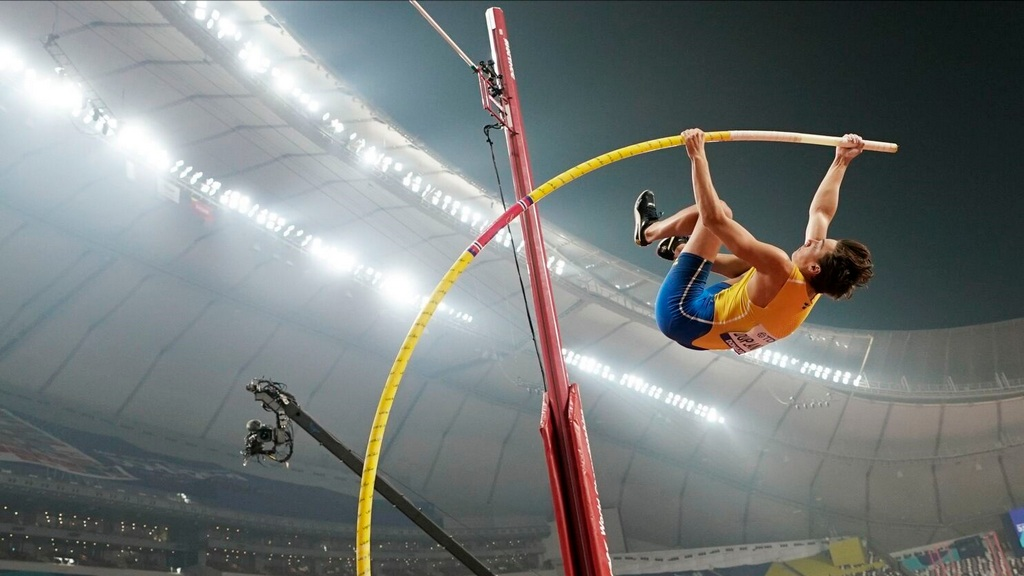 A kihívások évei 2020-2023
9
A világjárvány gazdasági enyhítésének érdekében az EU-s tagországok jelentős mértékű kárenyhítő csomagokat fogadtak el
10
Kárenyhítő csomagok mérete
(a 2019. évi GDP %, Magyarország a 2020. évi GDP %)
Forrás: PM
Magyarország a kárenyhítő csomag mérete alapján a legnagyobbak közé tartozott az EU-ban.
A járvány jelentős többletkiadásokat okozott a költségvetésben, a hiány és az adósság megnőtt
11
Az államadósság és a hiány alakulása
(GDP%)
Forrás: Eurostat
A világjárványt követően a háború okozta nehézségekkel kellett szembenézzen a világ
12
2019 végén a koronavírus terjedni kezdett
A gazdaságok magas inflációval, lehülő gazdasággal és jelentősen megemelkedett kiadásokkal küzdenek
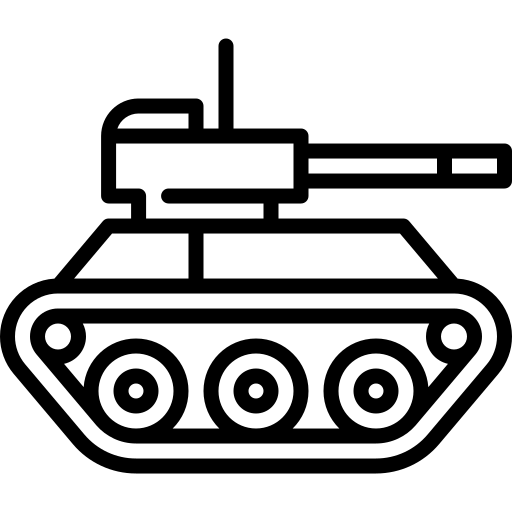 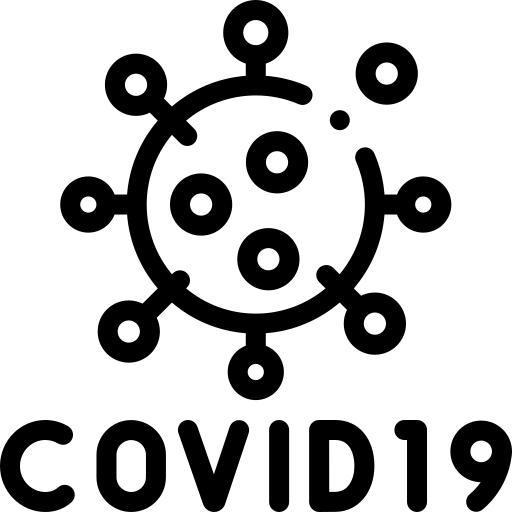 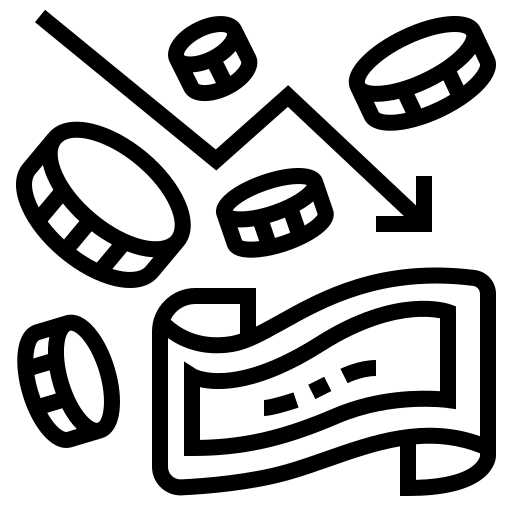 2022 februárjában kirobbant az orosz-ukrán háború
Az infláció jelentősen megemelkedett
13
Áprilistól felgyorsult a dezinfláció mértéke. Októberben a szeptemberinél 2,3 százalékponttal alacsonyabb, éves alapon 9,9%-os drágulást mértek.
(év/év %-os változás)
Forrás: KSH, *PM-számítás
A finanszírozási költségek is nőttek (az infláció ellen küzdő monetáris politikai irányváltás miatt)
14
A 10 éves állampapírok hozamai
(%)
Forrás: Reuters
..a kamatlábak emelkedése miatt jelentősen nőnek a kamatkiadások
15
Kamatok alakulása
(GDP%)
Forrás: Eurostat, PM
..és az energiaárak emelkedése összességében ezer milliárdos nagyságrendű terhet ró a költségvetésre
16
Lassabb növekedés miatti bevételkiesés
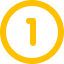 Villamosenergia-szolgáltató cégek vesztesége
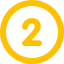 Földgáz és távhő egyetemes szolgáltatás vesztesége
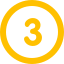 Költségvetési szervek rezsikiadásának emelkedése
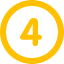 Állami közszolgáltatók (vasút, autóbusz víziközmű stb.) rezsiköltségének emelkedése
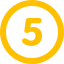 Önkormányzati költségvetési szervek rezsiköltségének emelkedése
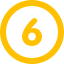 Nyugdíjkiadások (magasabb inflációs kompenzációt ellentételezheti a kisebb nyugdíjprémium)
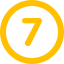 Kamatkiadások
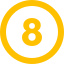 Honvédelmi kiadások alakulása a világ egyes országaiban 2022-ben
17
(GDP%)
Forrás: Sipri
Megjegyzés: *Oroszország katonai kiadásai esetén az adatok erősen megkérdőjelezhetők.
Honvédelmi Minisztérium támogatása 2015-2024
18
(milliárd forint és GDP%)
Forrás: PM
Megjegyzés: módszertani eltérések miatt a nemzetközi adatok (Sipri) és a HM költségvetési támogatása eltérhet egymástól
Az Európai Bizottság szerint számos ország hiánya 3%-os szint felett alakulhat 2023-ban
19
A hiány alakulása 2023-ban az Európai Unióban
(GDP%)
Forrás: Európai Bizottság őszi előrejelzése
…azonban az államadósság folyamatosan csökken
20
Az államadósság alakulása 2023-ban az Európai Unióban
(GDP%)
Forrás: Európai Bizottság őszi előrejelzése
A kormány 2024-ben az elért eredmények megvédésére fókuszál
21
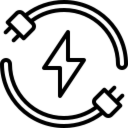 Rezsivédelem
Foglalkoztatás
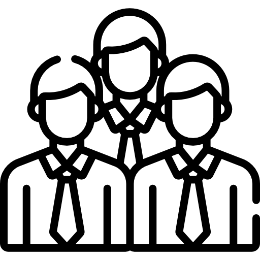 Családtámogatások
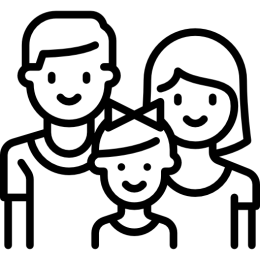 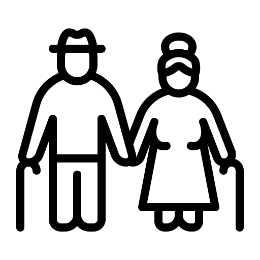 Nyugdíjasok védelme
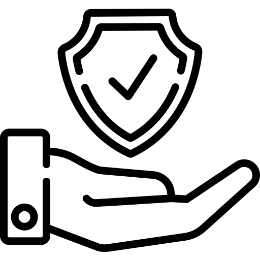 Magyarország katonai védelme
…miközben ragaszkodni kell a hiány csökkenéséhez
22
Az ESA hiány alakulása 2021-2026 között
(GDP%)
Forrás: Konvergencia Program 2023-2027, 2023. évi őszi EDP jelentés
…és az elkövetkező években az adósságcsökkentésnek is folytatódnia kell
23
Az államadósság alakulása
(GDP%)
Forrás: Eurostat, Konvergencia program 2023-2027, őszi EDP jelentés
Köszönöm a figyelmet!
24